Society-relevant Arrays for Developing Countries: Opportunities and Challenges in South Africa
Andy Nyblade
Penn State University

Workshop on Arrays in Global Seismology
May 15, 2013
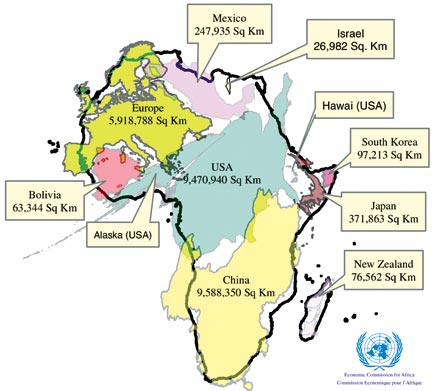 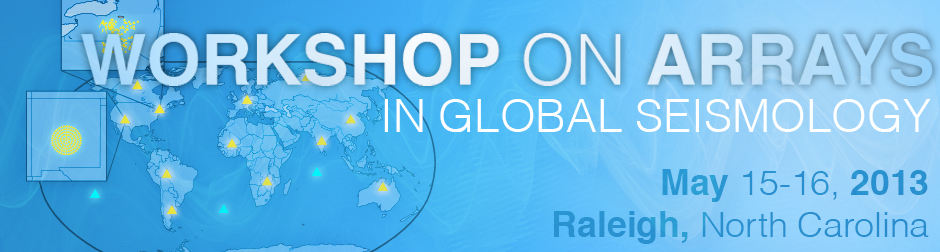 Two models:

Largely externally driven - Niger Array (CTBTO)

Developed in partnership with the local science community – South Africa
Niger Array
Comprehensive Nuclear Test-Ban Treaty Organization (CTBTO) 
sixteen element broadband seismic array in southwestern Niger
array has a diameter of 6 km (three rings with a central element), contains twelve vertical and four 3-component broadband sensors (Guralp CMG-3TB)
elements have seismic noise characteristics at or below Peterson's Low Noise Model at greater than 0.5 Hz. 
All of the sensors are emplaced 
     in 50 m boreholes in crystalline rock.
 The array is capable of resolving
     and detecting events with magnitude
     (mb) less than 3.0 from events in Peru
     and Indonesia, showing that the array
     significantly adds to the IMS detection 
     capabilities in the Africa region and 
      world-wide.
South Africa – a possible different model
Engaged seismology and earth science communities
Network infrastructure for leveraging
Government keen on supporting BIG science
Opportunities for building a multi-use science array
Square Kilometre Array
An array of dish receptors will extend into eight African countries from a central core region in the Karoo desert of South Africa. 

A further array of mid frequency aperture arrays will also be built in the Karoo. 

A smaller array of dish receptors and an array of low frequency aperture arrays will be located in the Murchison Radio-astronomy Observatory in Western Australia.

The target construction cost is €1,500 million and construction is scheduled to start in 2016.
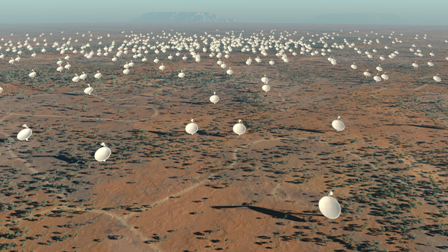 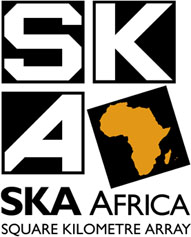 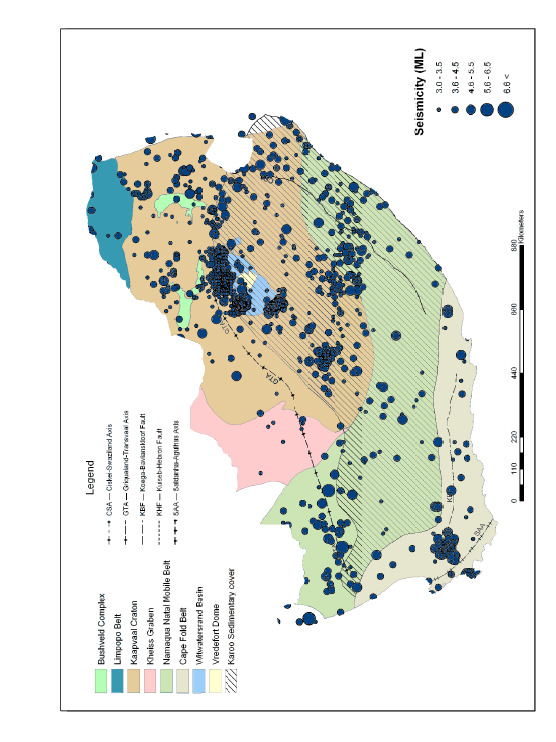 Bejaichund et al. SRL, 2009
South African National Seismic Network – Council for Geoscience
BB stations
Cell modem telemetry

Contribute data to:
	IOTWS
	AfricaArray
          (IRIS/DMC)
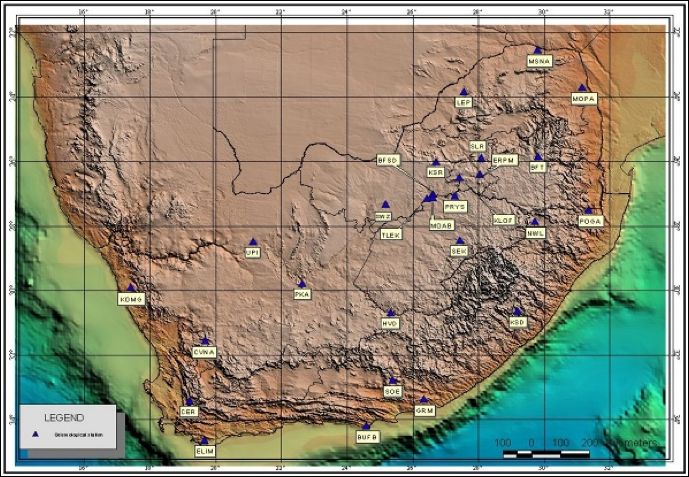 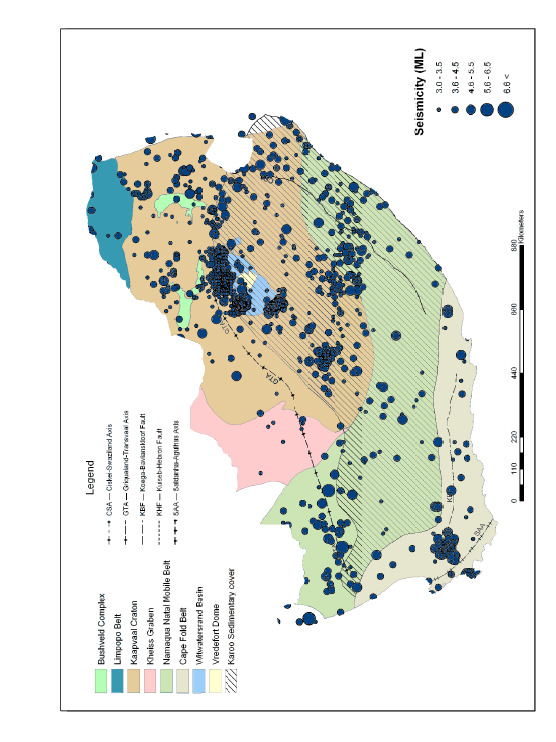 Bejaichund et al. SRL, 2009
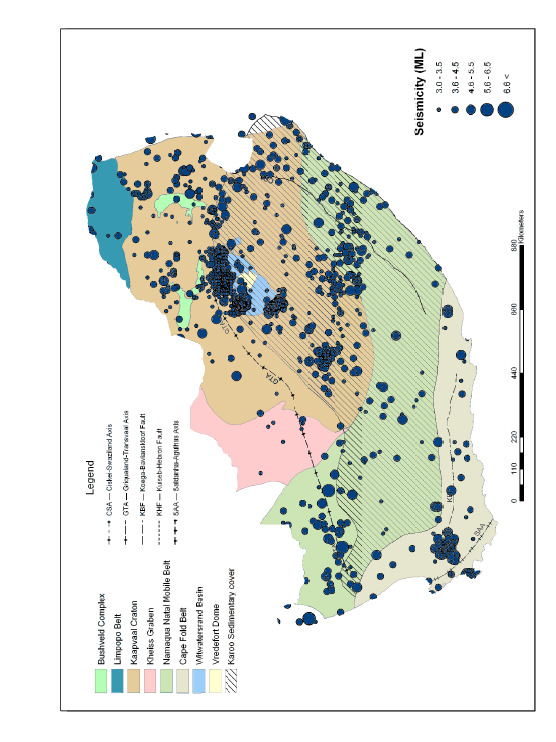 Bejaichund et al. SRL, 2009
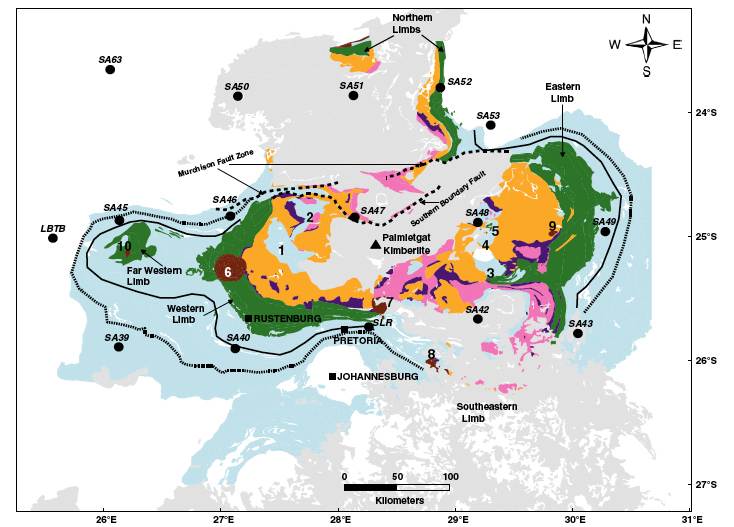 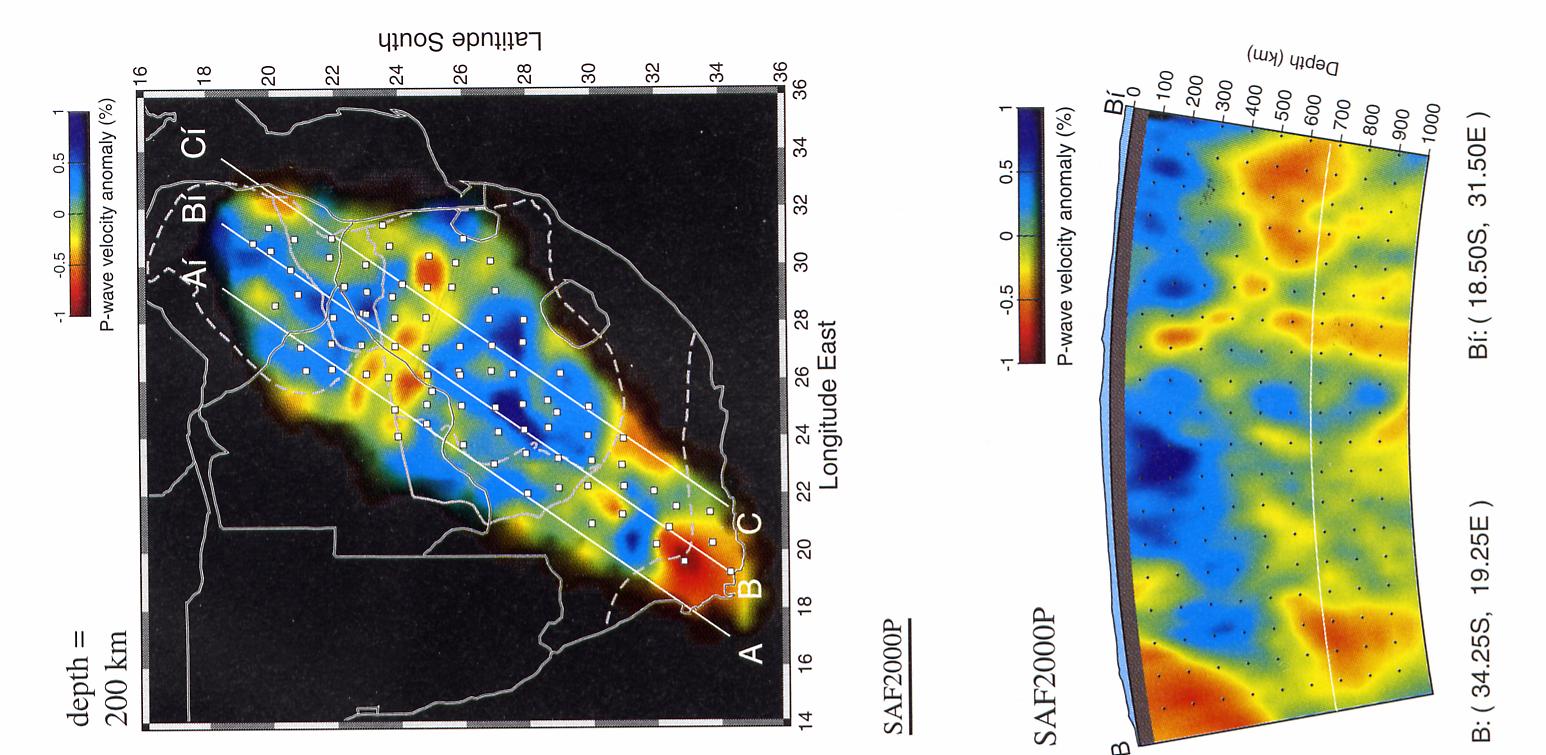 James et al., 2001
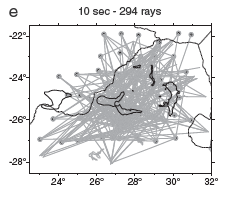 Kgaswane et al., 2012
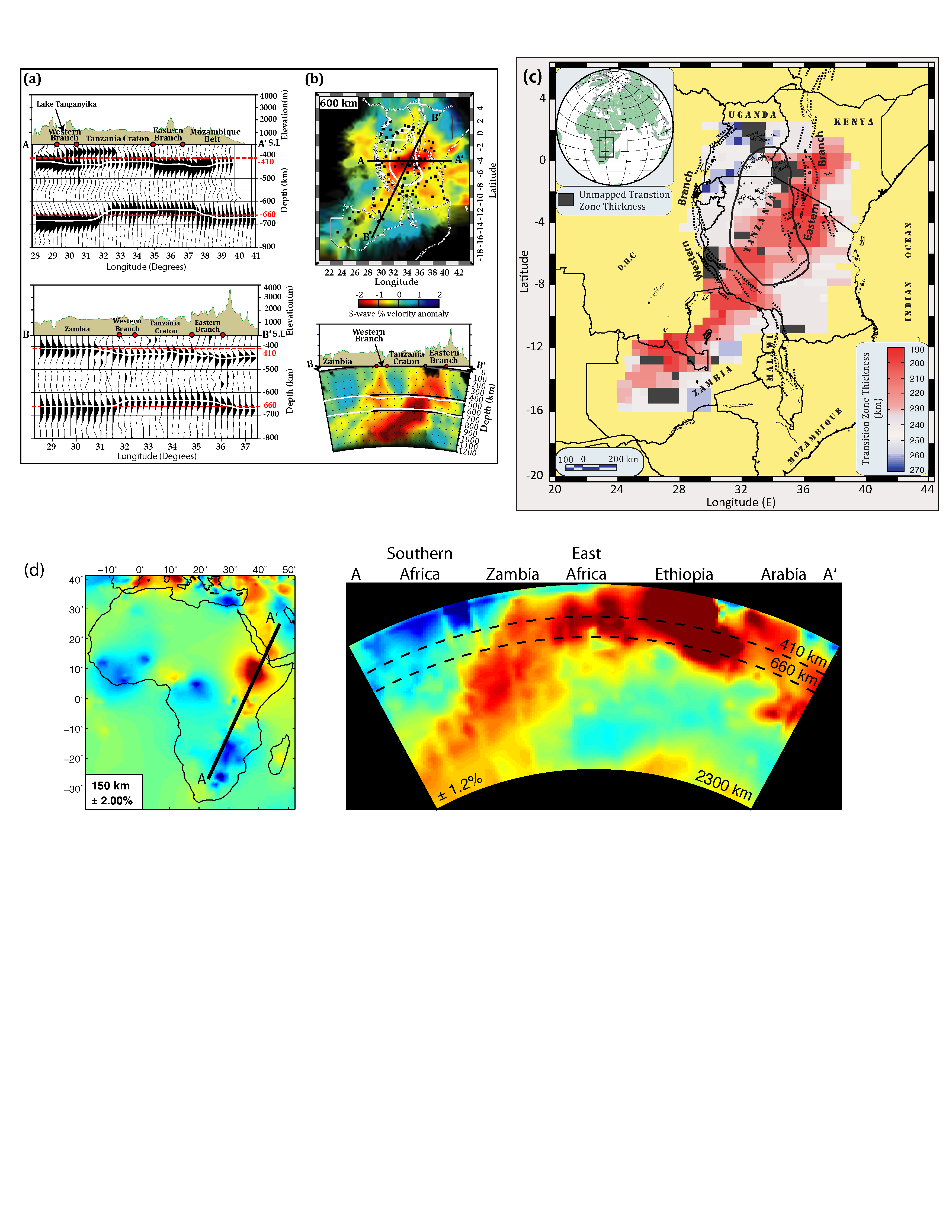 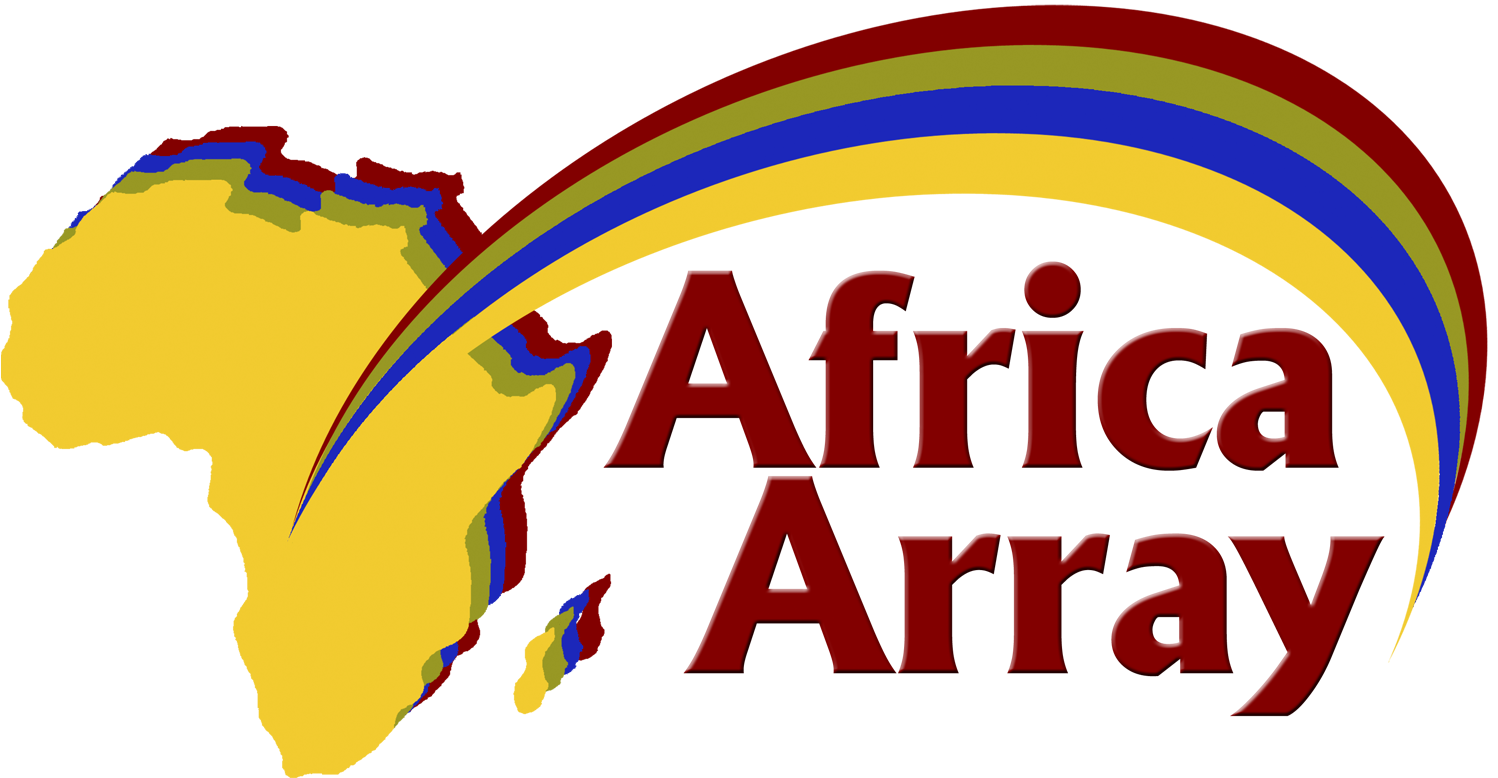 Mulibo and Nyblade, G-Cubed in press; Mulibo and Nyblade, submitted
Hansen et al., EPSL, 2013
South Africa – Large Aperture Array
PROS: 
Engaged seismology and earth science communities
Network infrastructure for leveraging
Government keen on supporting BIG science
In kind and real $ support possible
Opportunities for building a multi-use science array
Mine safety – mining related seismicity
Natural resource benefits – imaging shallow crustal structure of the Bushveld
Crust and upper mantle studies linked to the Bushveld
Array seismology for Superplume imaging and other targets

CONS:
Some stations in urban areas.  Noise levels may not be optimal at some stations or uniform across the array
If:  The Square Kilometre Array: Exploring the Universe with the world's largest radio telescope1.5B Euro!
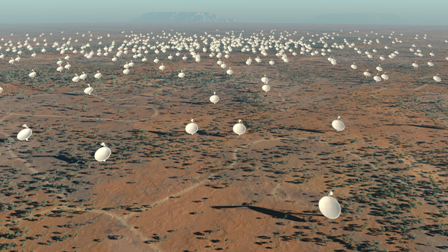 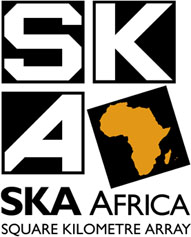 Then why not:  The 500 Square Kilometre Array:  Exploring the planet with the world’s largest terrascope$0.X B ??